BLM FireRecruitmentPostcard#WeAreBLMFire
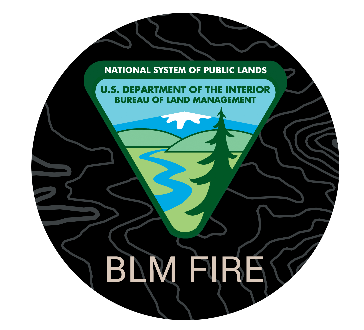 Tell the BLM Fire story
BLM Fire recruitment postcards can be customized to be used for promoting BLM Fire jobs in your state, district, or field office. We want to highlight “why” people want to work for BLM Fire. It’s not just a job, it is a community. Careers in BLM Fire can take employees out of the office, working in outdoor recreation areas and traveling to places many people will never see. The natural resources we are charged to protect and the people we work with make this job great! Let’s promote that.
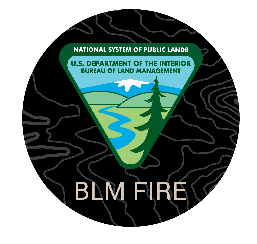 Tell the BLM Fire story
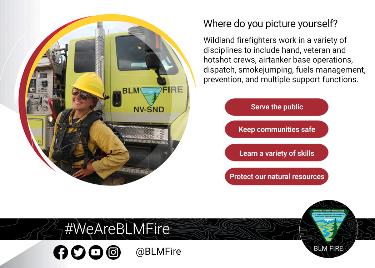 The following slides have the two-sided  5”x7” BLM Fire recruitment postcard. Download the graphic by exporting the slides as a .jpg.
Additional slides provide a way to customize  the text on the front and back of the postcard. It also includes place holders where images from your BLM state or district can be added. 
Please use the QR code provided, it was created to meet BLM web governance standards.
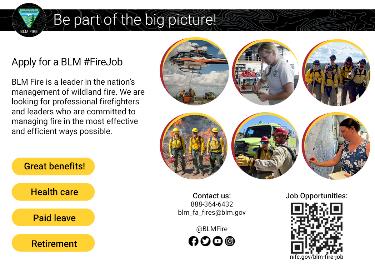 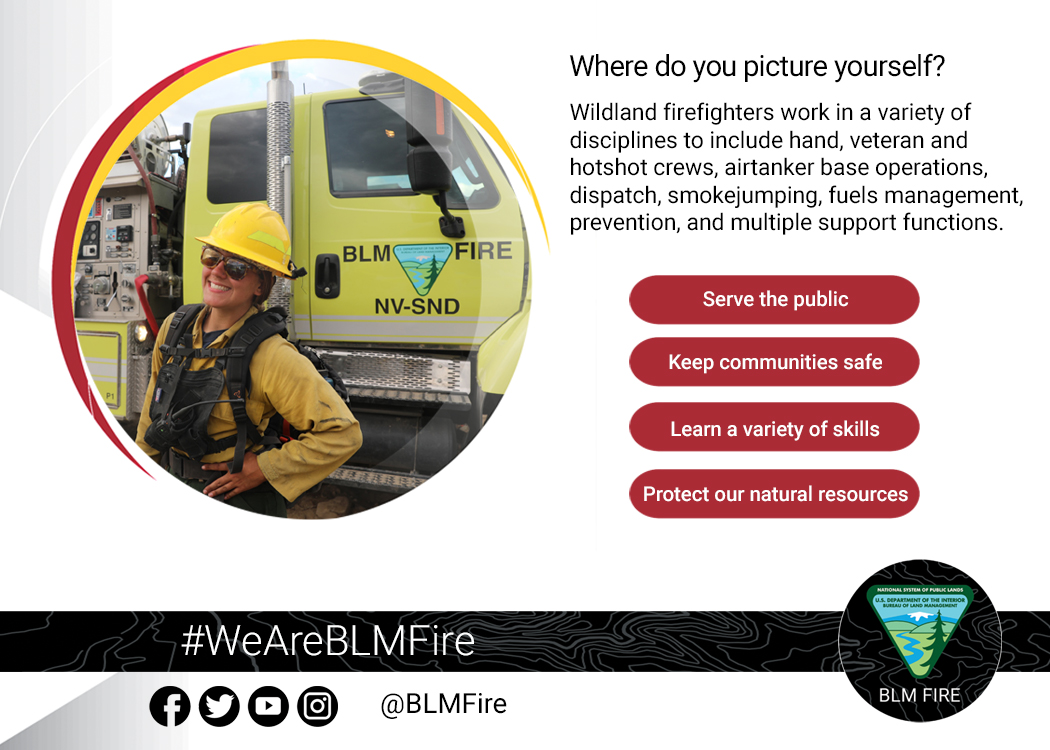 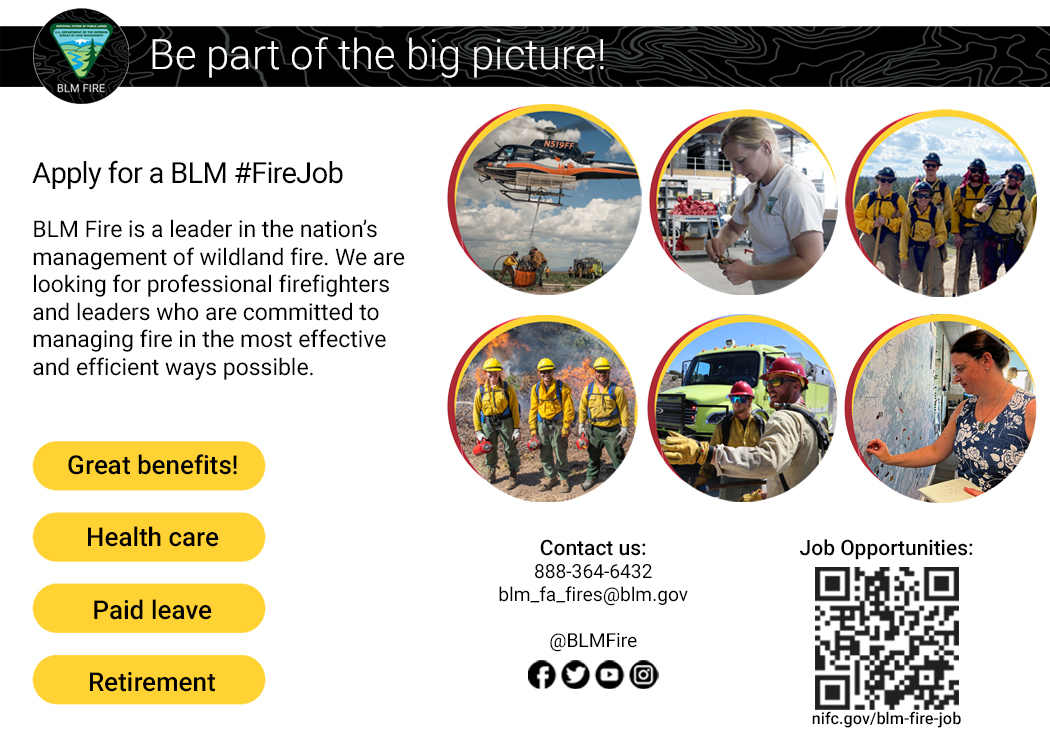 Customize the postcard graphics
Copy the graphic on the next two slides to a new slide.
Add your photo to the slide.
Resize to fit into the open black circle.
Select your photo, right click and choose “Send to Back”.
Export the slide as a .jpg or .png to use for printing.

Sample on the next slide.
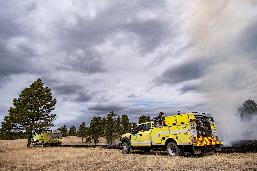 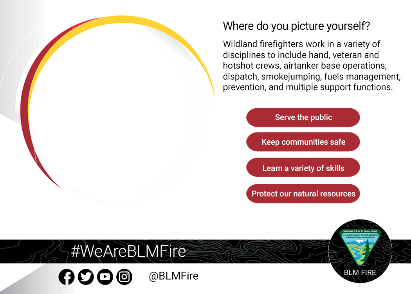 Copy the graphic onto a new slide.
Add your photo to the slide.
Resize to fit into the open box.
Select your photo, right click and choose “Send to Back”
Add your text on top of the graphic, resizing it to fit.
Export the slide as a .jpg or .png to use for social media.

Sample on the next slide.
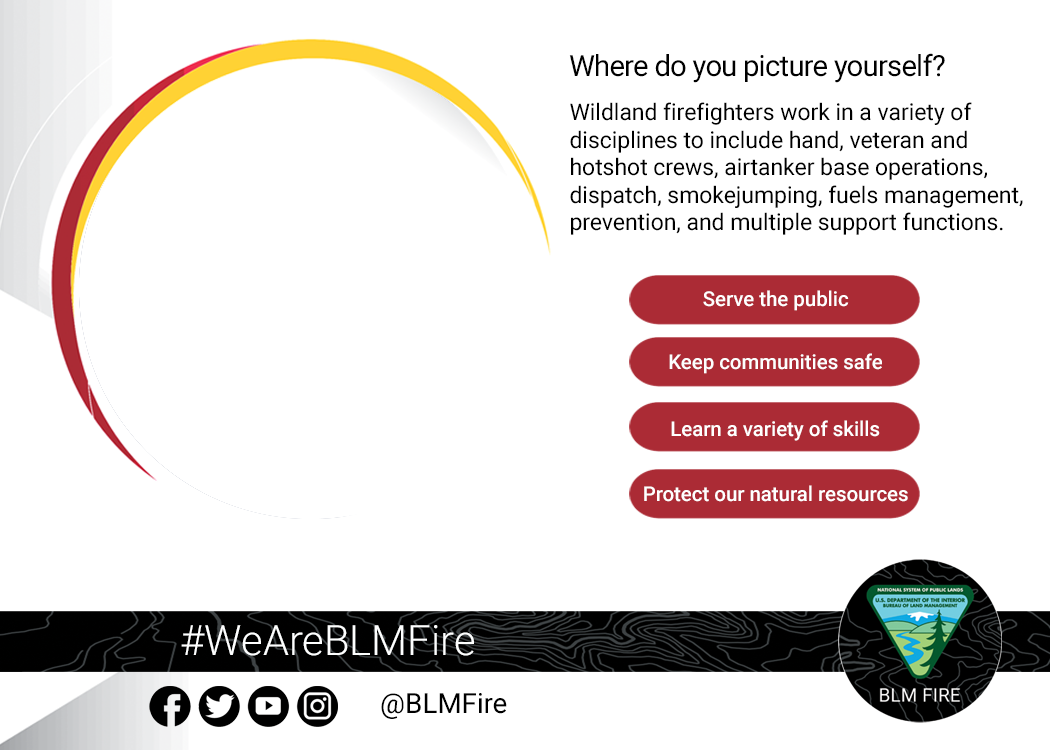 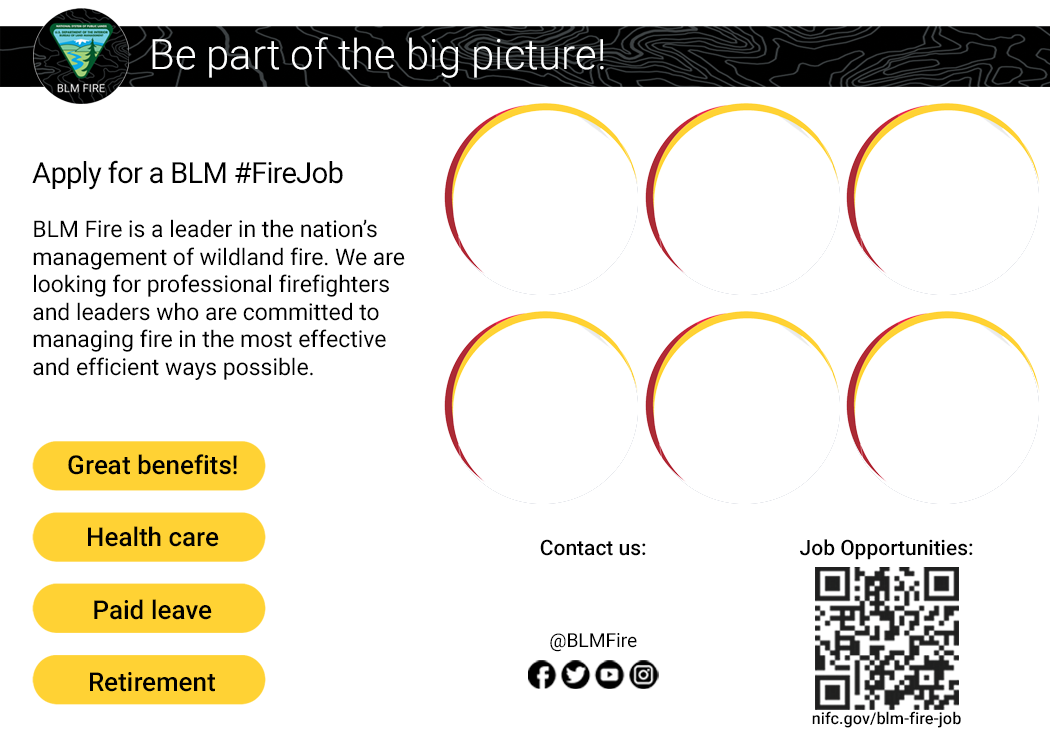 Your local phone number
Your local email
Questions?
Please contact the BLM Fire external affairs staff at the National Interagency Fire Center for more information.
Phone: 208-387-5050

Other helpful links: BLM Fire Recruitment Toolkithttps://www.nifc.gov/about-us/our-partners/blm/blm-fire-recruitment-toolkit 
BLM Fire Jobs Portal https://www.nifc.gov/careers/blm-fire-job